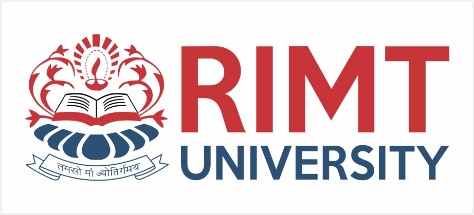 Database Management System/BTCS-2405
Course Name: B.Tech CSE Semester:4th
Prepared by: Dr. Ashish Oberoi
education for life                   www.rimt.ac.in
Department of Computer Science & Engineering
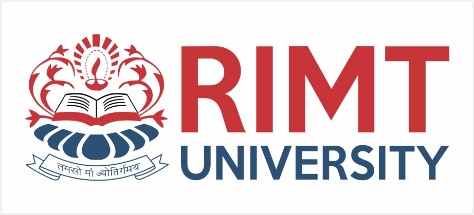 Topic:-Concurrency Control Problems
education for life                       www.rimt.ac.in
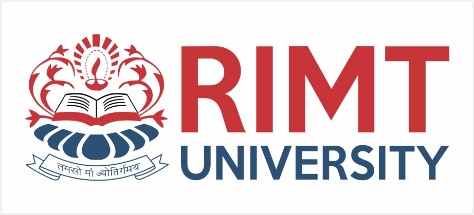 Dirty Read Problem
When a transaction reads the data that has been updated by another transaction that is still uncommitted.
It arises due to multiple uncommitted transactions executing simultaneously.
education for life                       www.rimt.ac.in
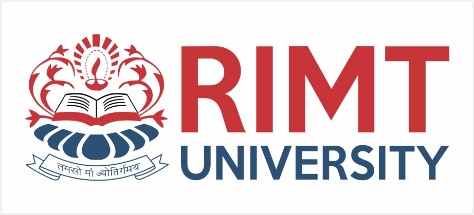 Transaction A reads the value of data DT as 1000 and modifies it to 1500 which gets stored in the temporary buffer. The transaction B reads the data DT as 1500 and commits it and the value of DT permanently gets changed to 1500 in the database DB. Then some server errors occur in transaction A and it wants to get rollback to its initial value, i.e., 1000 and then the dirty read problem occur
education for life                       www.rimt.ac.in
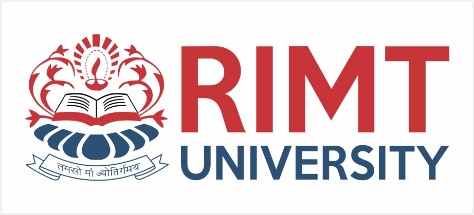 Unrepeatable Read Problem
The unrepeatable read problem occurs when two or more different values of the same data are read during the read operations in the same transaction.
education for life                       www.rimt.ac.in
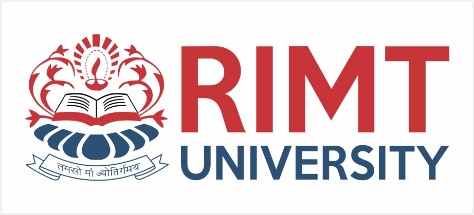 Consider two transactions A and B performing read/write operations on a data DT in the database DB. The current value of DT is 1000:

Transaction A and B initially read the value of DT as 1000. Transaction A modifies the value of DT from 1000 to 1500 and then again transaction B reads the value and finds it to be 1500. Transaction B finds two different values of DT in its two different read operations.
education for life                       www.rimt.ac.in
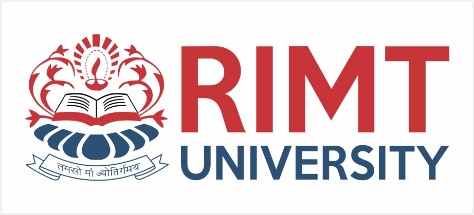 Phantom Read Problem
In the phantom read problem, data is read through two different read operations in the same transaction. In the first read operation, a value of the data is obtained but in the second operation, an error is obtained saying the data does not exist.
education for life                       www.rimt.ac.in
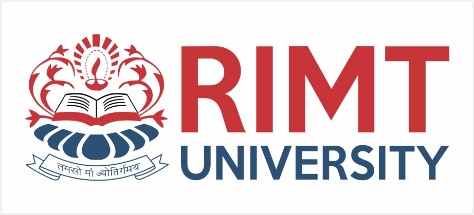 Consider two transactions A and B performing read/write operations on a data DT in the database DB. The current value of DT is 1000: 
Transaction B initially reads the value of DT as 1000. Transaction A deletes the data DT from the database DB and then again transaction B reads the value and finds an error saying the data DT does not exist in the database DB.
education for life                       www.rimt.ac.in
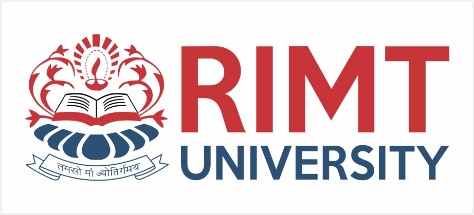 Lost Update Problem
The problem occurs when two different database transactions perform the read/write operations on the same database items in an interleaved manner (i.e., concurrent execution) that makes the values of the items incorrect hence making the database inconsistent.
education for life                       www.rimt.ac.in
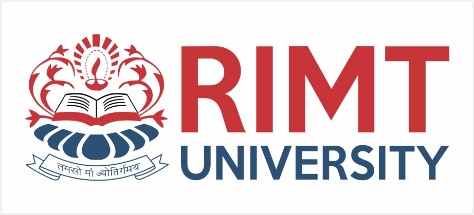 Consider the below diagram where two transactions TX and TY, are performed on the same account A where the balance of account A is $300.
At time t1, transaction TX reads the value of account A, i.e., $300 (only read).
At time t2, transaction TX deducts $50 from account A that becomes $250 (only deducted and not updated/write).
Alternately, at time t3, transaction TY reads the value of account A that will be $300 only because TX didn't update the value yet.
At time t4, transaction TY adds $100 to account A that becomes $400 (only added but not updated/write).
At time t6, transaction TX writes the value of account A that will be updated as $250 only, as TY didn't update the value yet.
Similarly, at time t7, transaction TY writes the values of account A, so it will write as done at time t4 that will be $400. It means the value written by TX is lost, i.e., $250 is lost.
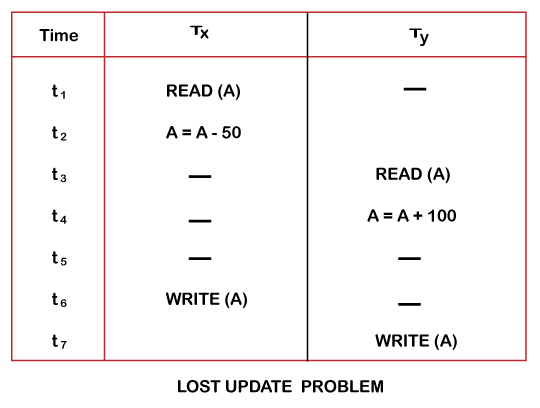 education for life                       www.rimt.ac.in